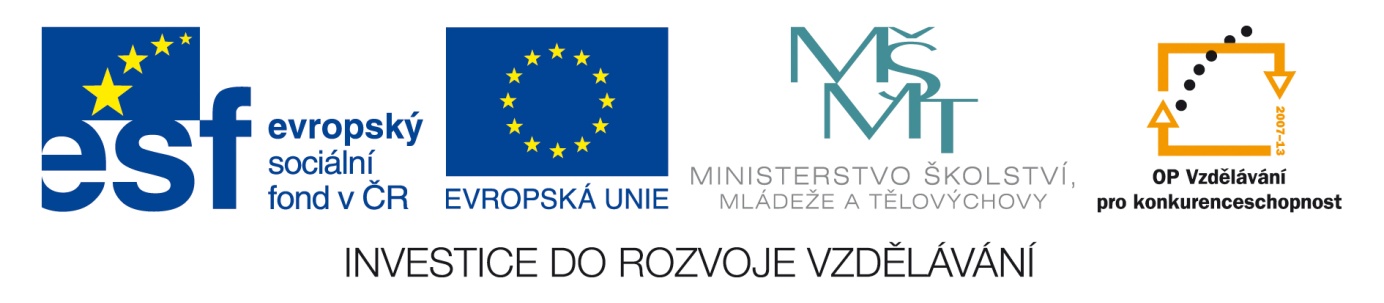 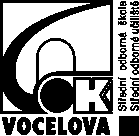 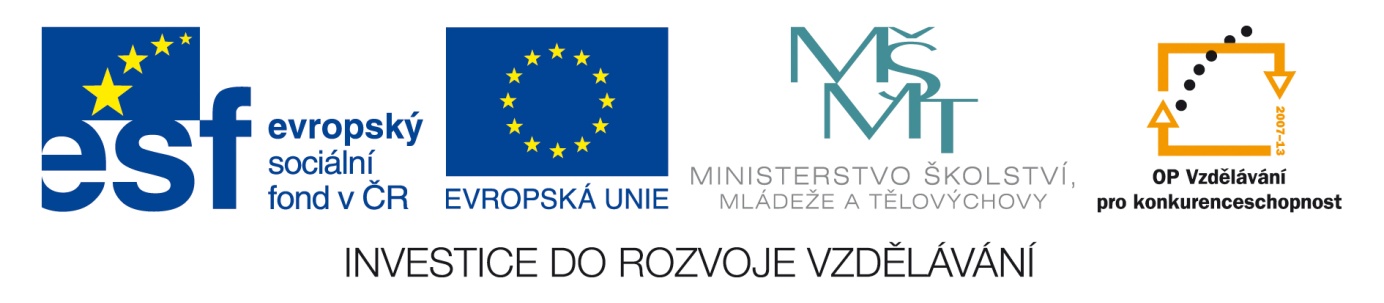 Anotace
Materiál je určen pro studijní obor MIEZ, předmět VYTÁPĚNÍ, inovuje výuku použitím multimediálních pomůcek – prezentace s názornými obrázky a schématy doplněných textem podporujícím výklad učitele.
Metodický pokyn
Materiál používá učitel při výkladu – pro větší názornost a atraktivnost výuky a zároveň jej mohou využívat žáci pro domácí přípravu na výuku.
Sdílení tepla I
Znalosti v předávání a přenosu tepla jsou základem pro stanovení tepelných ztrát a následně i vytápění objektů.
Tepelný tok vždy postupuje od místa s vyšší teplotou k místu s nižší teplotou.
Tepelný tok může probíhat třemi způsoby. 
vedením - u pevných látek. Každá z látek má jiný součinitel tepelné vodivosti. 
prouděním – u kapalných a plynných látek. Ke sdílení tepla dochází při jejich styku s pevnou látkou
3
Sdílení tepla I
Sálání /záření, radiace/ - dochází k němu mezi dvěma povrchy těles s rozdílnými teplotami. Šíří se prostřednictvím elektromagnetického vlnění v oblasti vln infračerveného záření. Závisí na barvě, povrchu a druhu materiálu.
V běžném prostředí se uvedené způsoby kombinují  a probíhají současně. 
Podle jednotlivých případů může převládat některý z jednotlivých druhů přenosu tepla.
4
Sdílení tepla I
λ - součinitel tepelné vodivosti materiálu stěny. (W/mK)
αi – součinitel přestupu tepla na vnitřním povrchu. (W/m2K)
αe – součinitel přestupu tepla na vnitřním povrchu. (W/m2K)
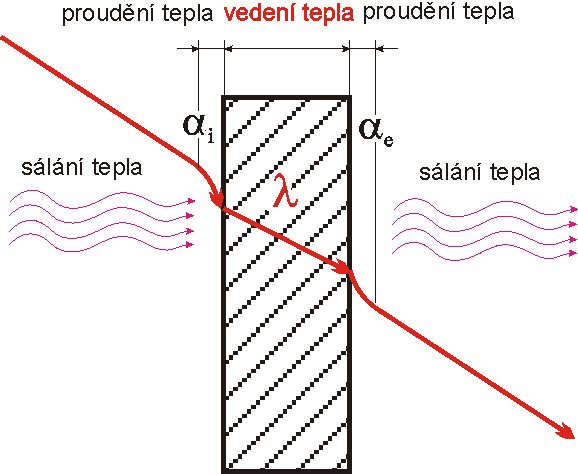 5
Sdílení tepla I
Kontrolní otázky 
 Jaké druhy sdílení tepla znáte?
  Jak postupuje tepelný tok?
Jakým způsobem se projevuje sálání?
  Co je a kde se využívá λ ?
6
Použité zdroje
Stanislav Tajbr  Vytápění. Praha 2003 Sobotáles ISBN 80-85920-96-4
Pokud není uvedeno jinak, je použitý materiál z vlastních zdrojů.
7
[Speaker Notes: ko]